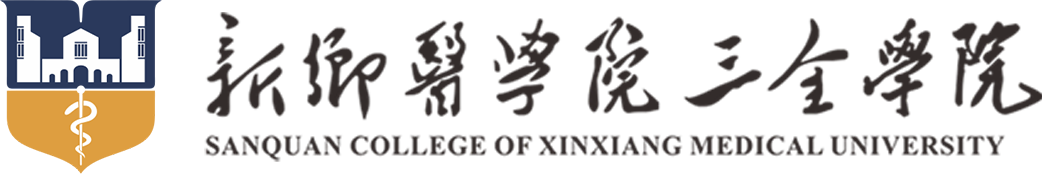 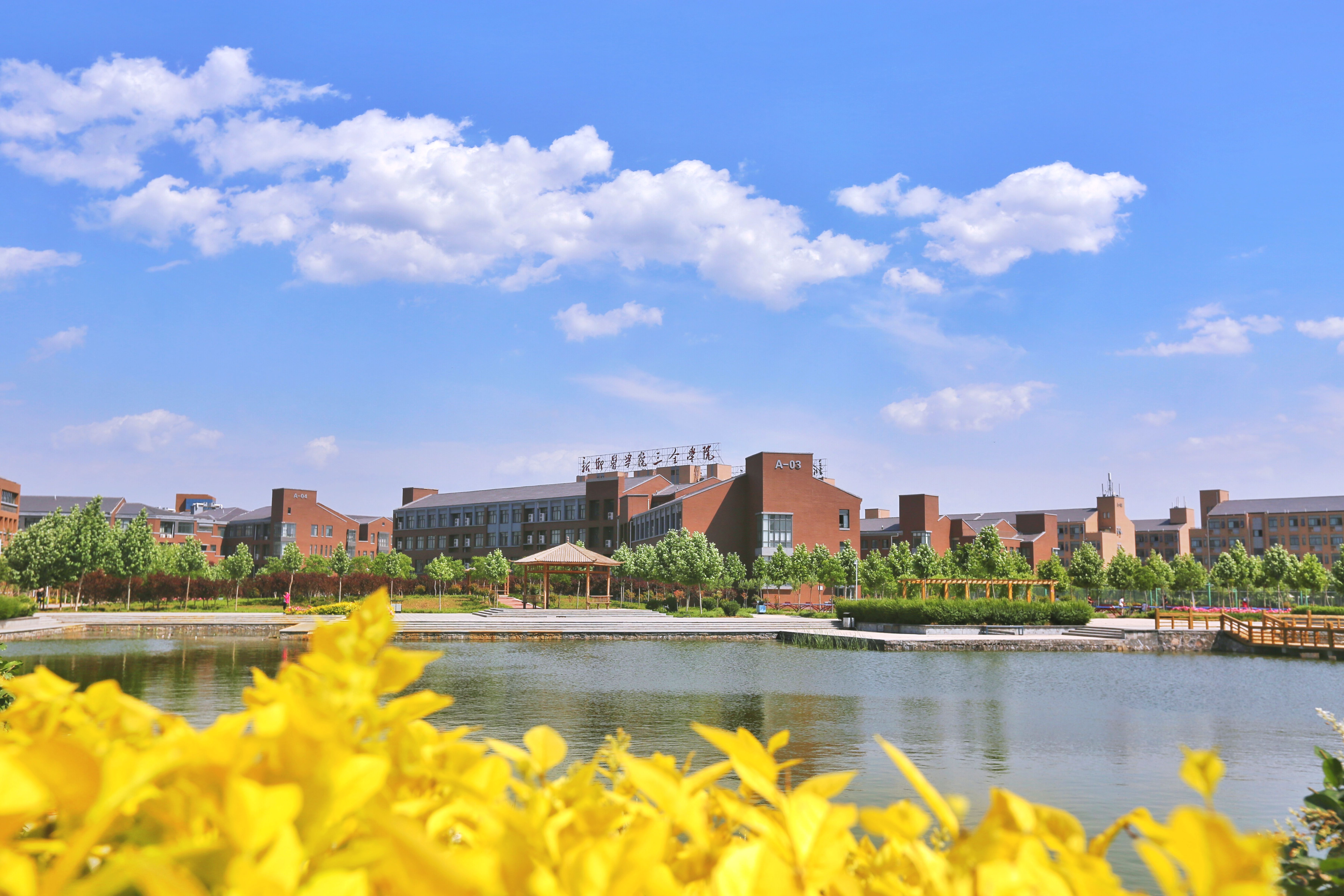 汇报主题
字体：微软雅黑加粗 44号
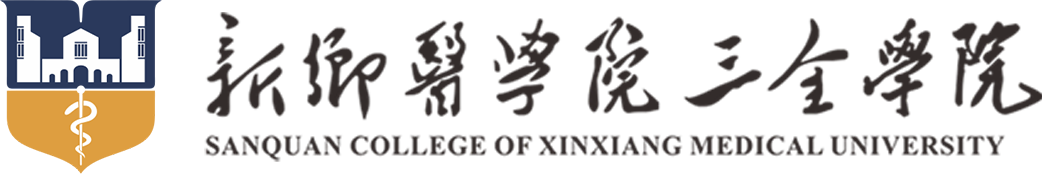 01
章节标题
章节标题
02
目 录
CONTENTS
03
章节标题
章节标题
04
目录字体：微软雅黑 加粗 44号

章节标题字体：微软雅黑加粗 24号
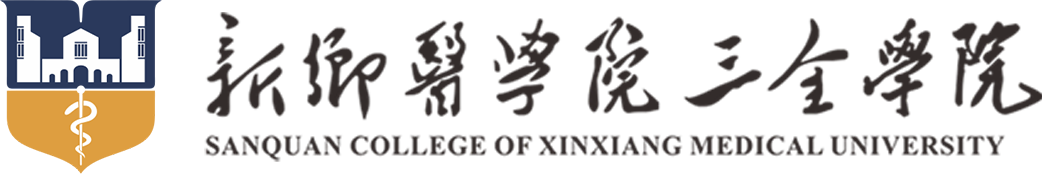 PART 01
内容概述内容概述内容概述内容概述内容概述内容概述内容概述内容概述内容概述内容概述内容概述内容概述内容概述内容概述内容概述
章节标题
标题字体：微软雅黑 加粗 32号
内容总述字体：微软雅黑  16号
行间距： 1.5倍
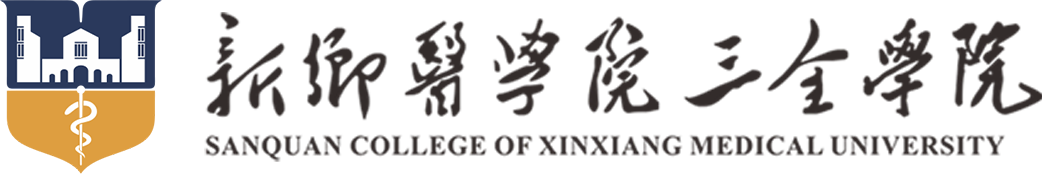 内容标题
内容标题
内容标题
内容标题
内容正文内容正文内容正文内容正文内容正文
内容正文内容正文内容正文内容正文内容正文
内容正文内容正文内容正文内容正文内容正文内容正文内容正文内容正文
内容正文内容正文内容正文内容正文内容正文
内容标题
内容正文内容正文内容正文内容正文内容正文内容正文内容正文内容正文
内容标题
内容正文内容正文内容正文内容正文内容正文
内容标题字体：微软雅黑加粗 24号
内容正文字体：微软雅黑 16号
行间距：1.5倍
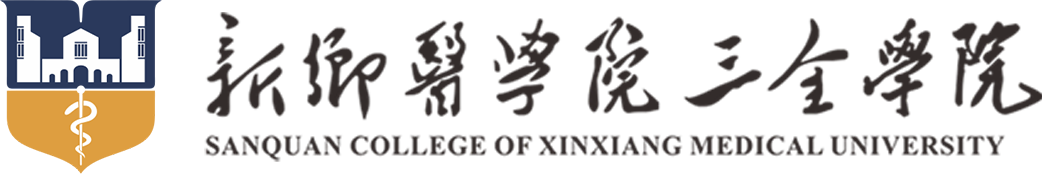 内容标题
内容标题
内容标题
内容正文内容正文内容正文内容正文
内容正文内容正文内容正文内容正文
内容正文内容正文内容正文内容正文
内容标题字体：微软雅黑加粗 24号
内容正文字体：微软雅黑 16号
行间距：1.5倍
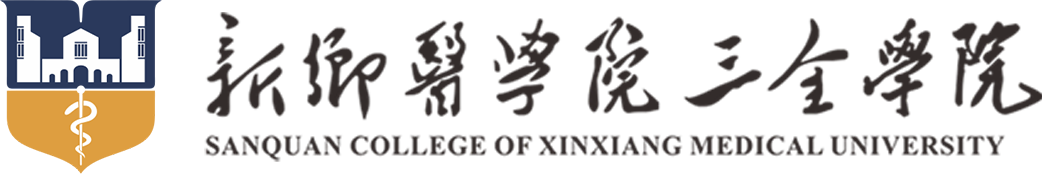 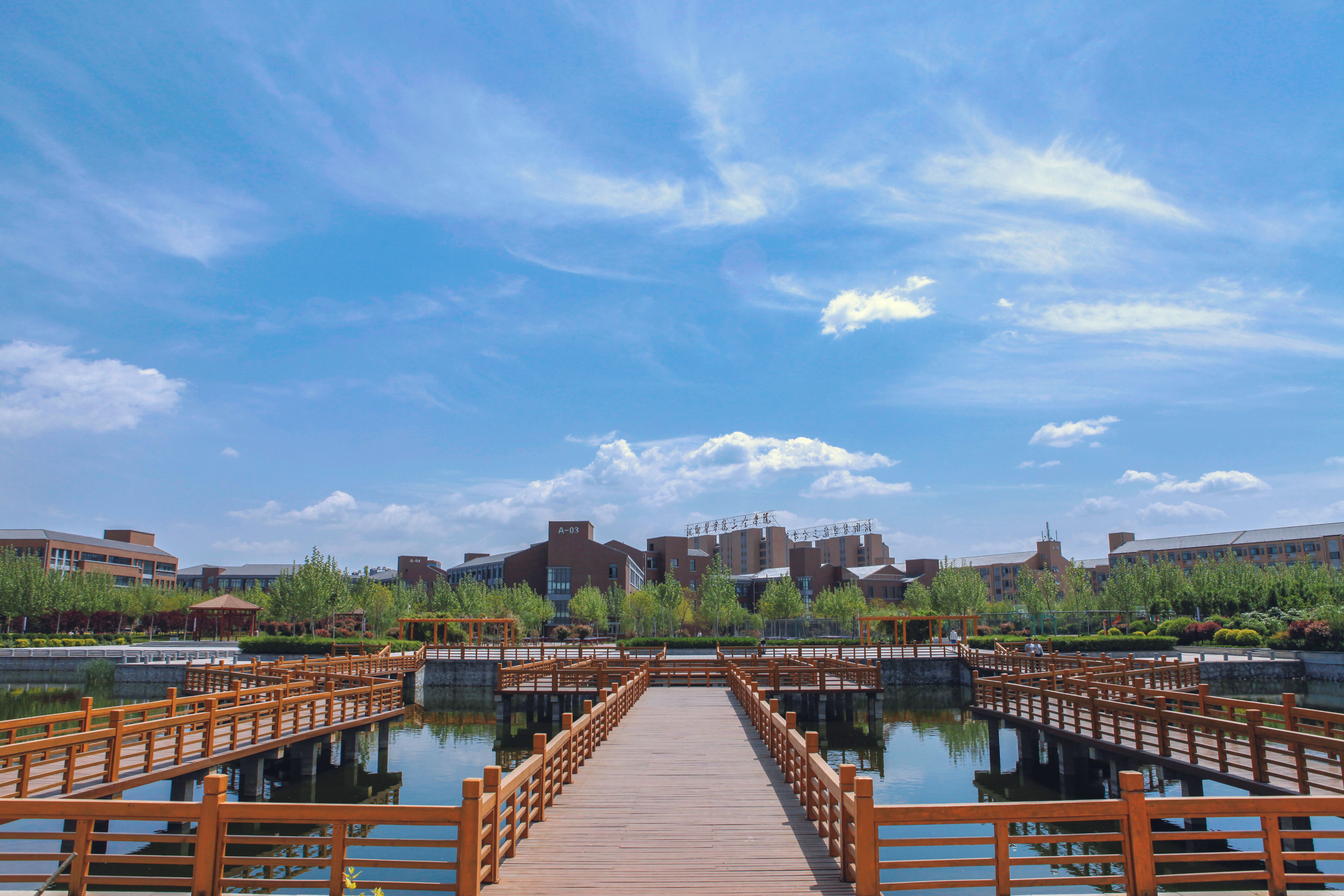 内容标题
内容标题
内容正文内容正文内容正文
内容正文内容正文内容正文
内容标题字体：微软雅黑加粗 24号
内容正文字体：微软雅黑 16号
行间距：1.5倍
图片可替换为所需图片
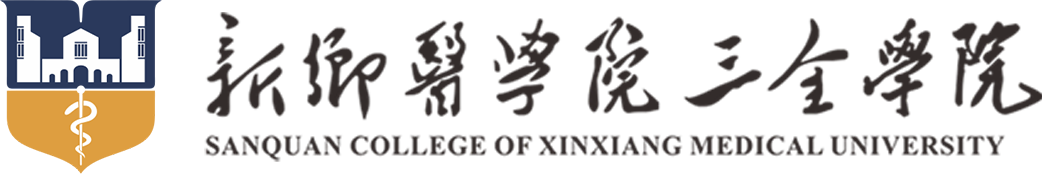 PART 02
内容概述内容概述内容概述内容概述内容概述内容概述内容概述内容概述内容概述内容概述内容概述内容概述内容概述内容概述内容概述
章节标题
标题字体：微软雅黑 加粗 32号
内容总述字体：微软雅黑  16号
行间距： 1.5倍
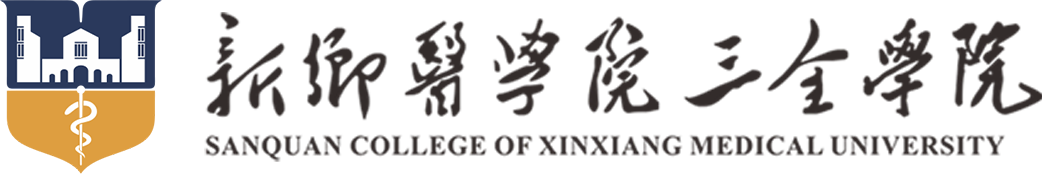 内容标题
2015
2016
2017
2019
2020
2018
内容概述内容概述内容概述内容概述内容概述内容概述内容概述内容概述内容概述内容概述内容概述内容概述内容概述内容概述内容概述
内容标题字体：微软雅黑加粗 24号
内容概述字体：微软雅黑 16号
行间距：1.5倍
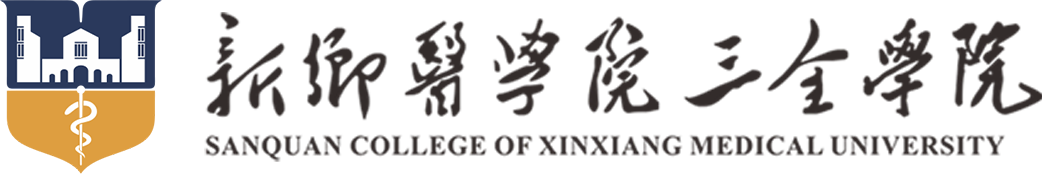 内容标题
内容标题
内容标题
内容标题
内容标题
01
内容正文内容正文内容正文
内容正文
内容正文内容正文内容正文
内容正文
内容正文内容正文内容正文
内容正文
内容正文内容正文内容正文
内容正文
内容正文内容正文内容正文
内容正文
05
02
内容主题
04
03
内容主题字体：微软雅黑加粗 28号
内容标题字体：微软雅黑加粗 24号
内容正文字体：微软雅黑 16号
行间距：1.5倍
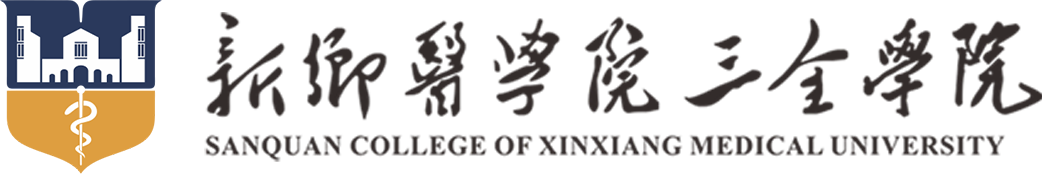 内容标题
内容标题
内容标题
内容正文内容正文内容正文
内容正文
内容正文内容正文内容正文
内容正文
内容正文内容正文内容正文
内容正文
内容标题字体：微软雅黑加粗 24号
内容正文字体：微软雅黑 16号
行间距：1.5倍
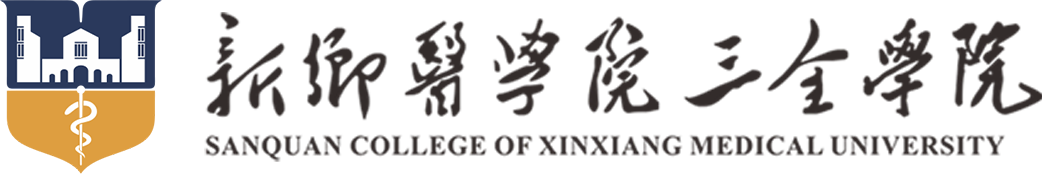 内容标题
内容标题
内容标题
内容正文内容正文内容正文内容正文内容正文
内容正文
内容正文内容正文内容正文内容正文内容正文
内容正文
内容正文内容正文内容正文内容正文内容正文
内容正文
内容标题
内容标题
内容标题
内容标题字体：微软雅黑加粗 24号
内容正文字体：微软雅黑 16号
行间距：1.5倍
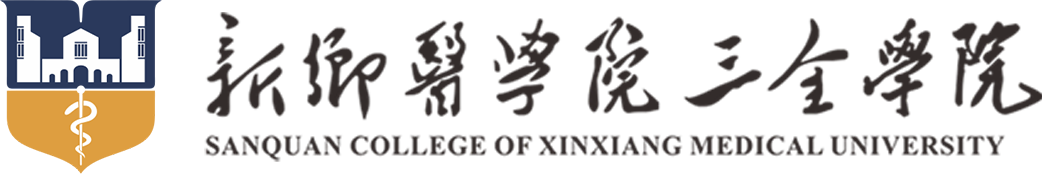 内容正文内容正文内容正文内容正文内容正文内容正文
内容正文内容正文内容正文内容正文内容正文内容正文
内容正文内容正文内容正文内容正文内容正文内容正文
01
02
03
04
05
06
内容正文内容正文内容正文内容正文内容正文内容正文
内容正文内容正文内容正文内容正文内容正文内容正文
内容正文内容正文内容正文内容正文内容正文内容正文
内容标题字体：微软雅黑加粗 24号
内容正文字体：微软雅黑 16号
行间距：1.5倍
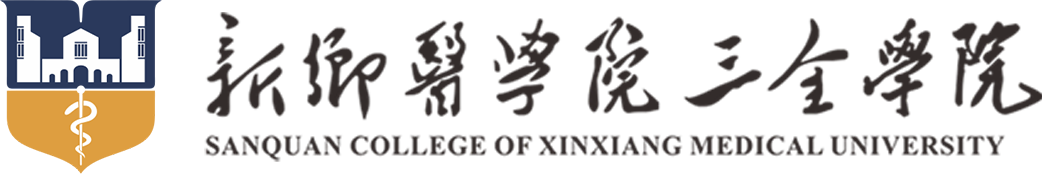 类别名称
类别名称
类别名称
类别名称
类别名称
内容概述内容概述内容概述内容概述内容概述内容概述内容概述内容概述内容概述内容概述内容概述内容概述内容概述内容概述内容概述
内容标题字体：微软雅黑加粗 24号
内容正文字体：微软雅黑 16号
行间距：1.5倍
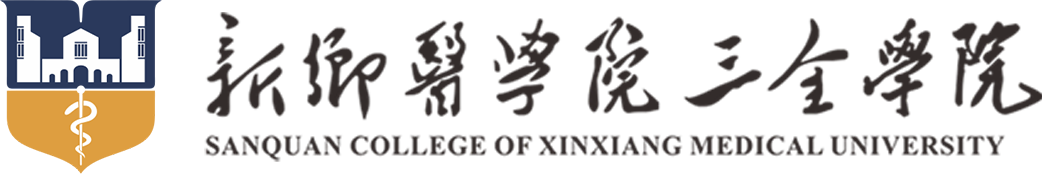 内容标题
内容标题
内容标题
内容标题
内容正文内容正文内容正文
内容正文
内容正文内容正文内容正文
内容正文
内容正文内容正文内容正文
内容正文
内容正文内容正文内容正文
内容正文
内容标题字体：微软雅黑加粗 24号
内容正文字体：微软雅黑 16号
行间距：1.5倍
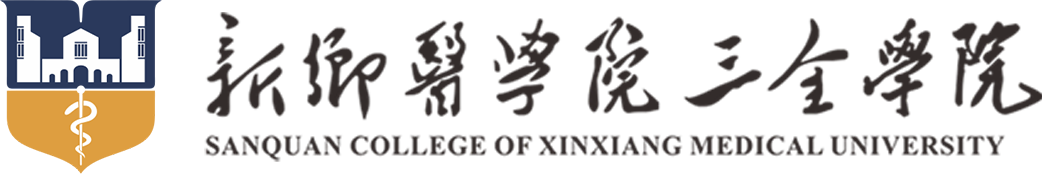 内容主题
内容正文内容正文内容正文内容正文内容正文内容正文
内容标题
内容正文内容正文内容正文内容正文内容正文内容正文
内容标题
内容正文内容正文内容正文内容正文内容正文内容正文
内容标题
内容正文内容正文内容正文内容正文内容正文内容正文
内容标题
内容主题字体：微软雅黑加粗 28号
内容标题字体：微软雅黑加粗 24号
内容正文字体：微软雅黑 16号
行间距：1.5倍
谢谢观看
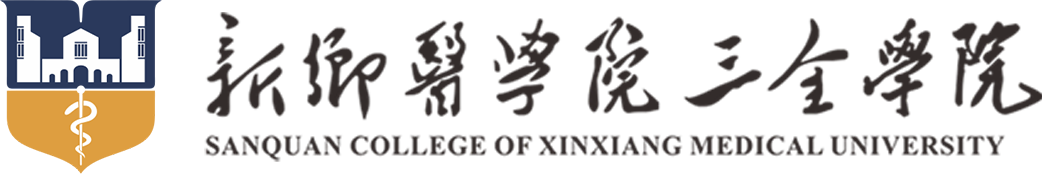 字体：微软雅黑 加粗 44号